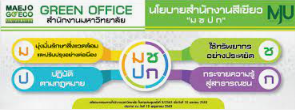 การดำเนินการกำจัดสัตว์พาหะนำโรค อาคารสำนักงานมหาวิทยาลัย
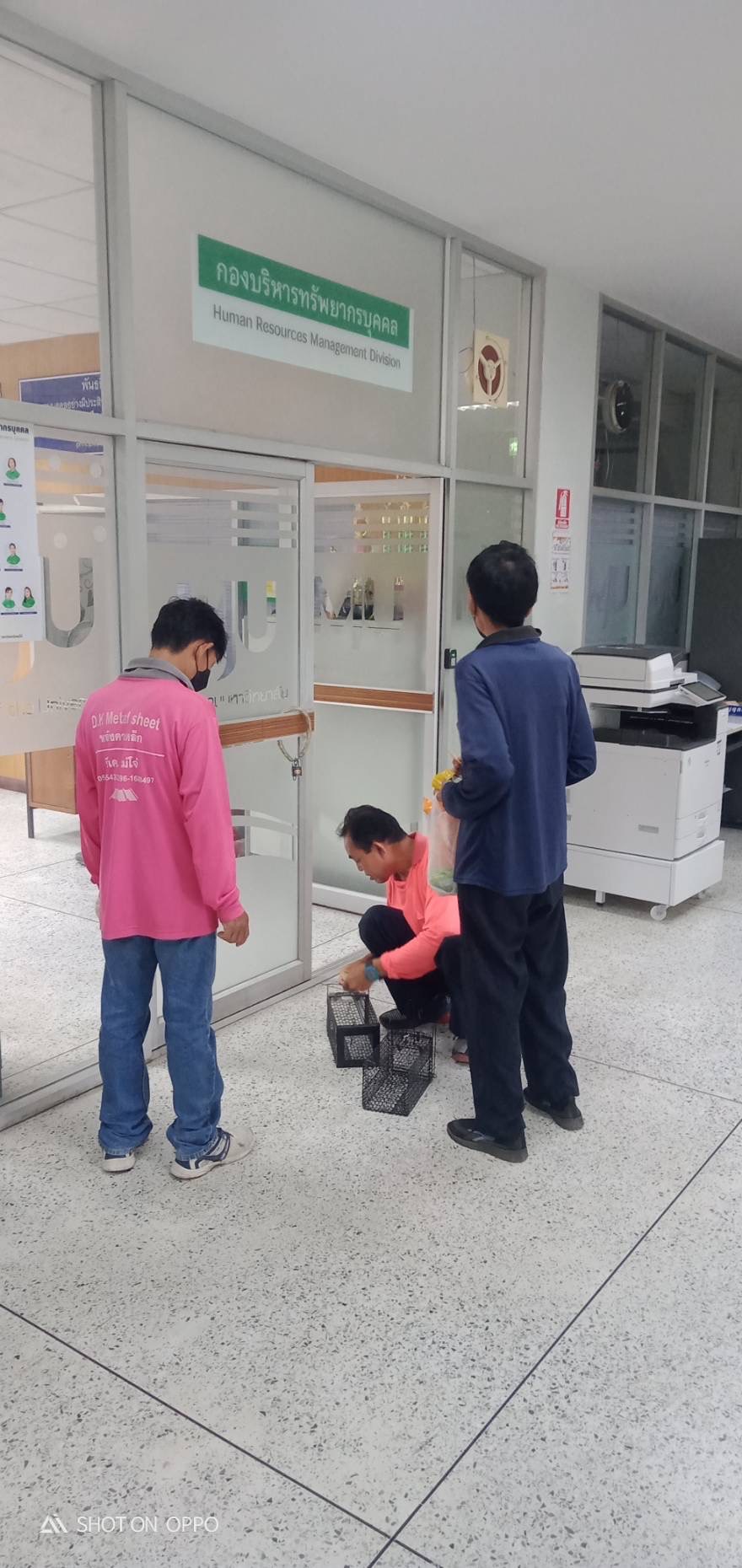 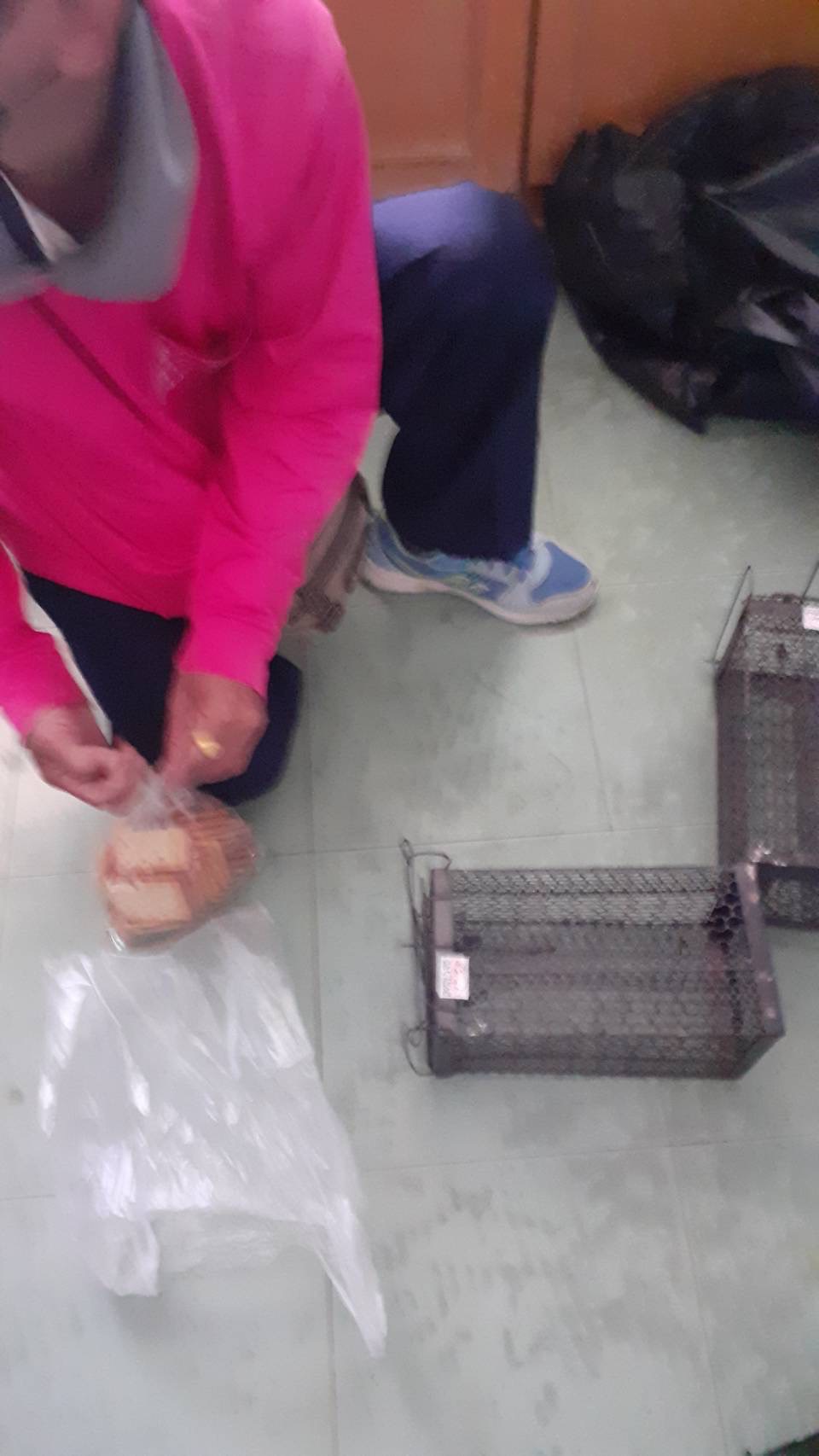 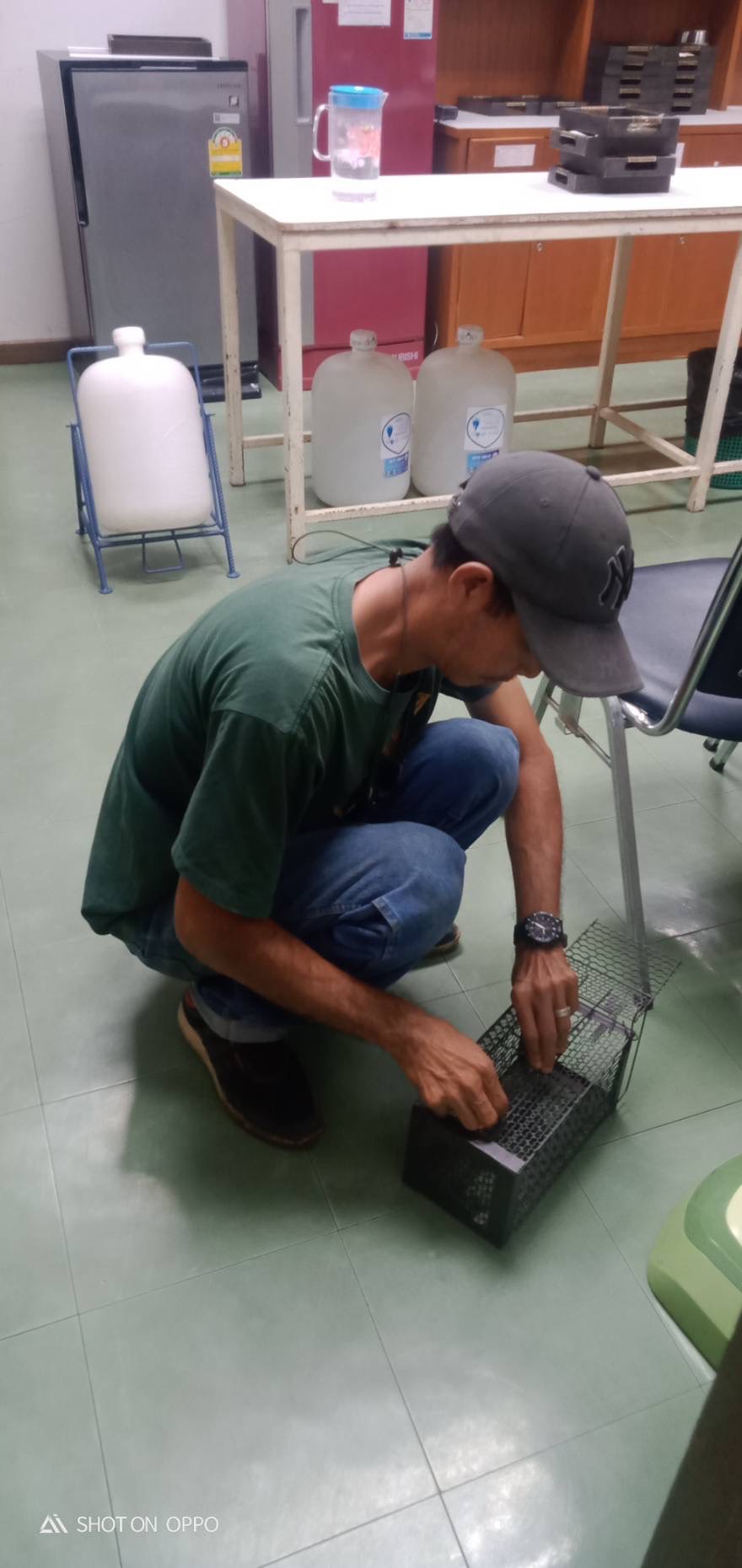 มีการวางเหยื่อล่อสัตว์พาหะนำโรค โดยมีเจ้าหน้าที่งานอาคารสถานที่และปรับปรุงภูมิทัศน์เป็นผู้ดำเนินการ